Stacking the Genetic Deck
Jonathan Anomaly
What do we know about heritability?
All traits are heritable.
Complex traits are polygenic: they’re influenced by many genes of small effect.
Rare genetic variants can have larger effects on complex traits, usually negative.
Twin Studies
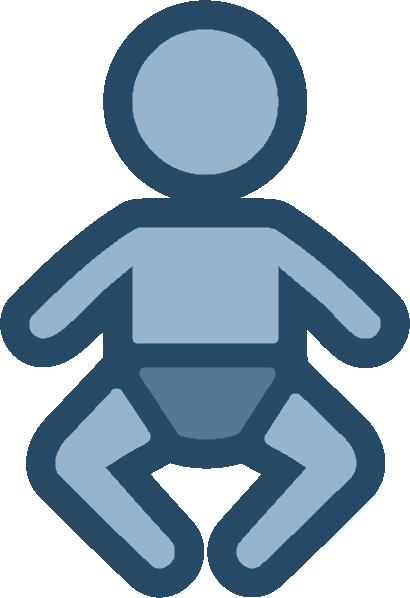 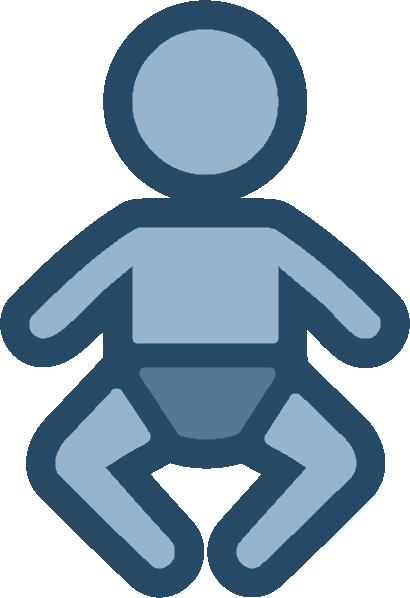 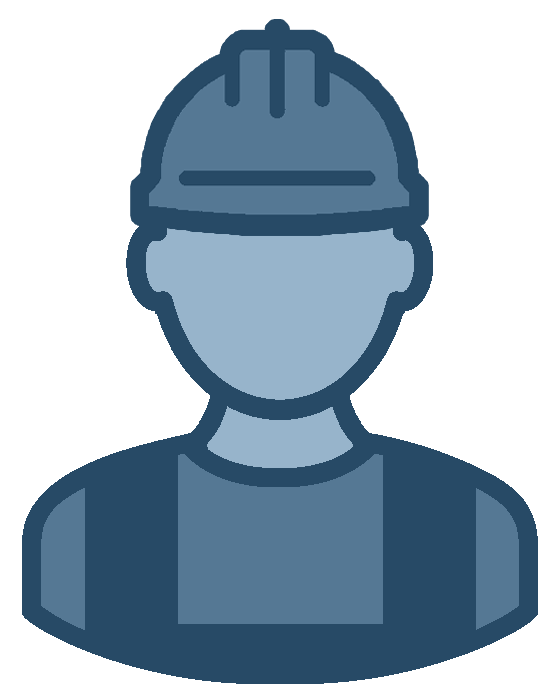 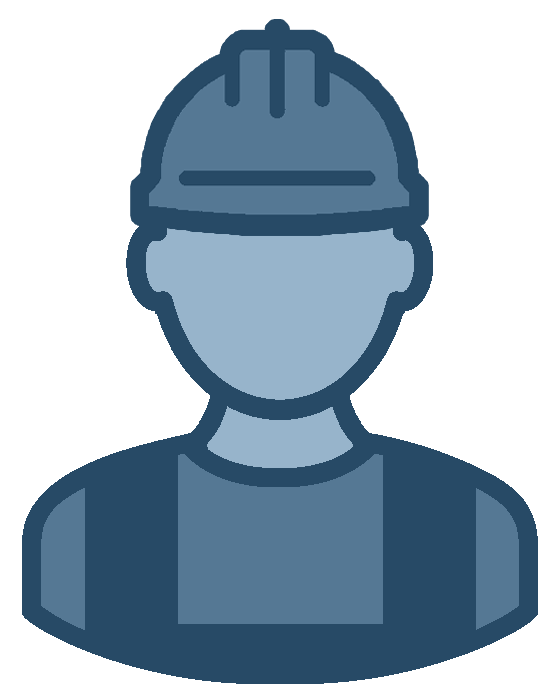 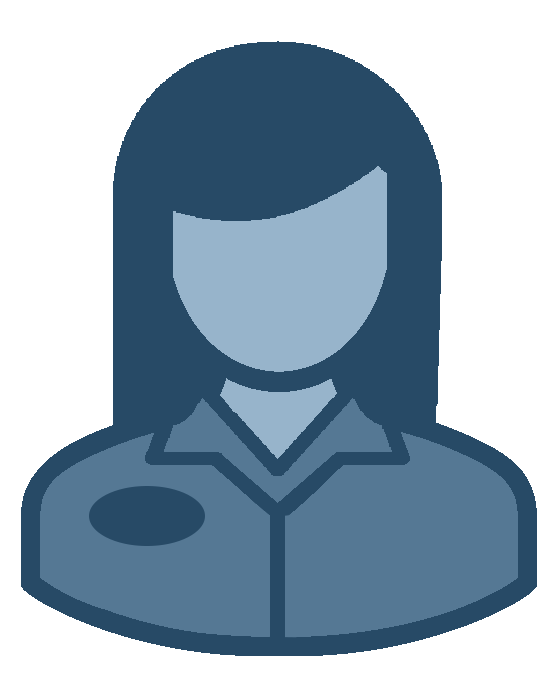 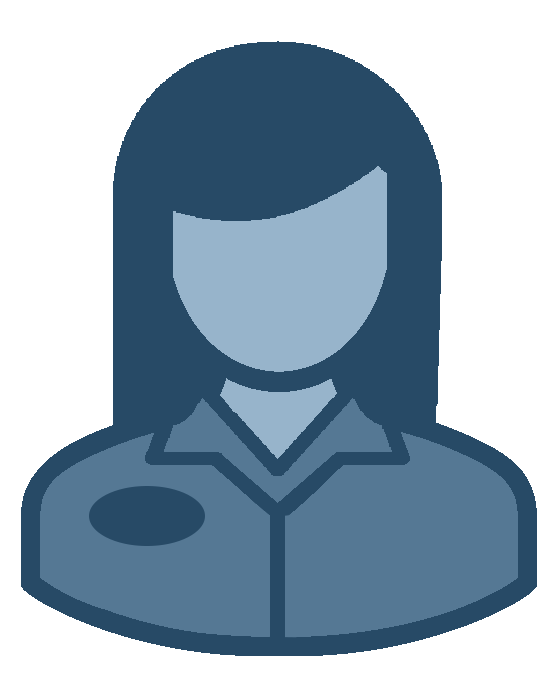 Monozygotic twins
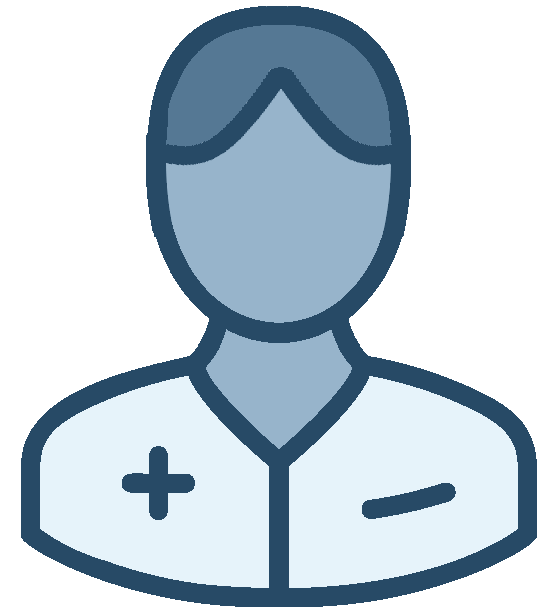 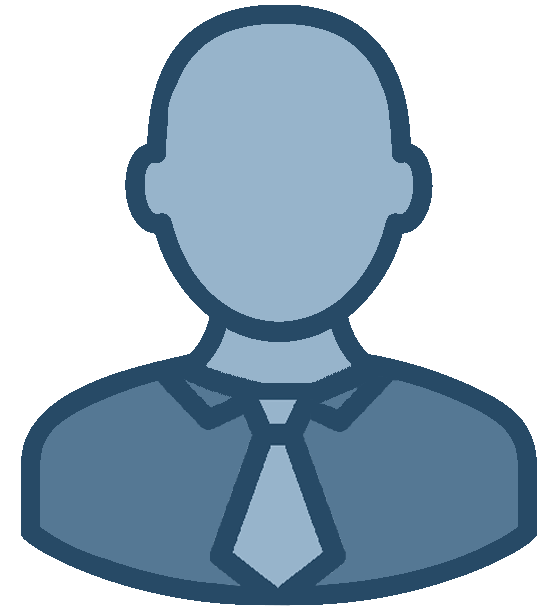 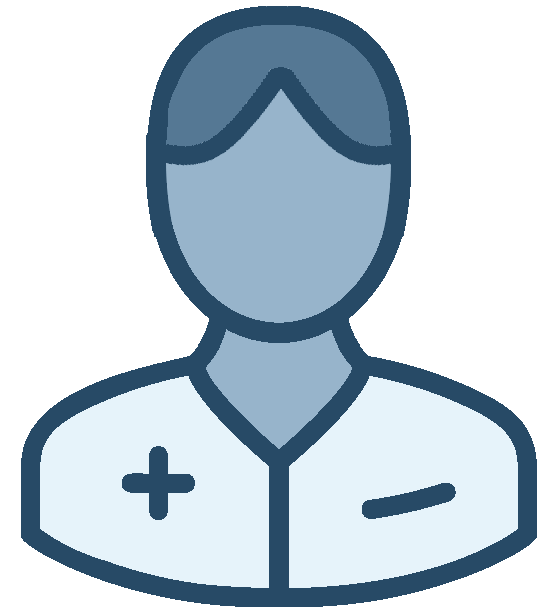 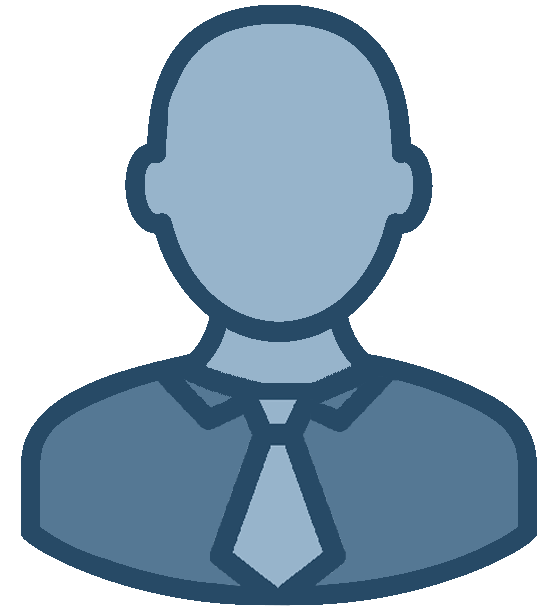 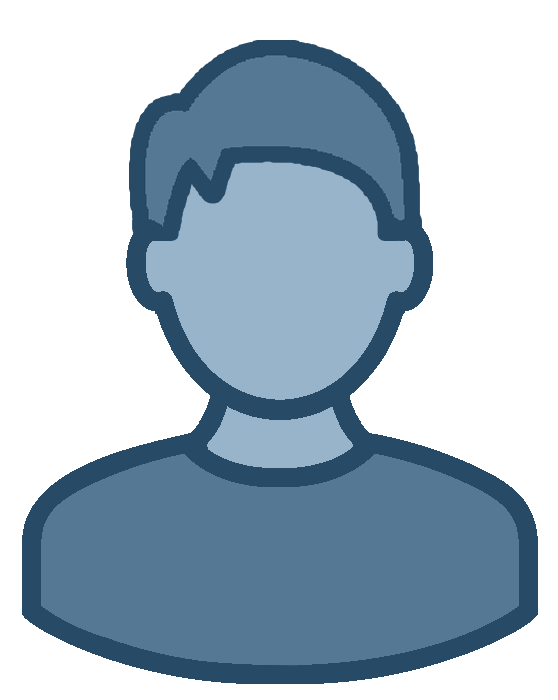 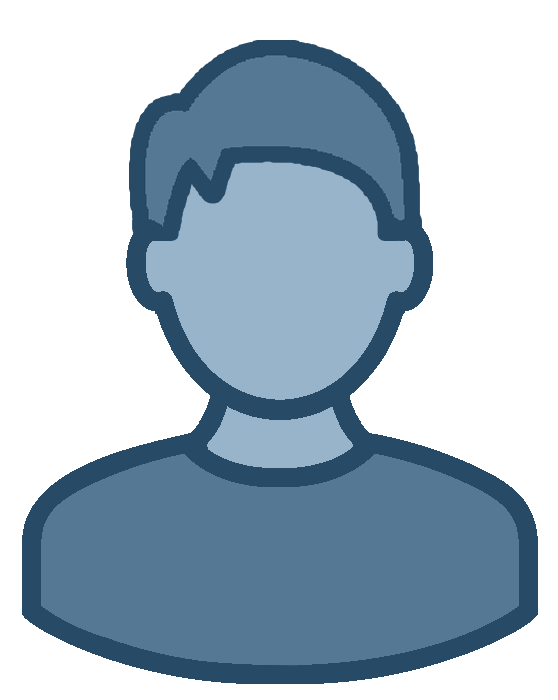 separated at birth
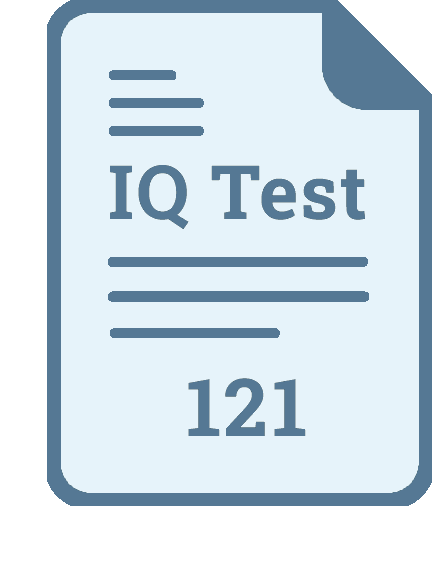 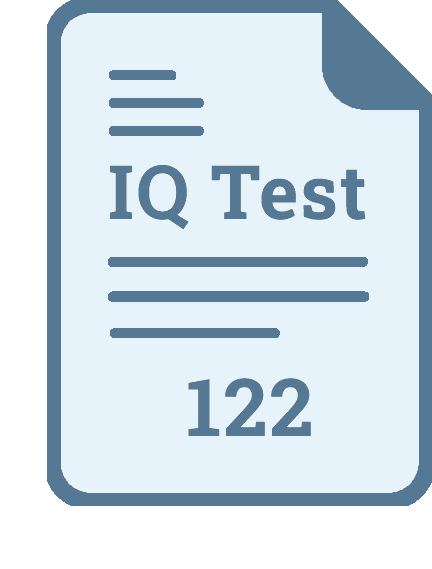 Doctors
Engineers
Heritability Estimates
~ 90% heritable
~ 75% heritable
~ 50% heritable
~ 40% heritable
Height
General intelligence (g)
Personality traits
Political orientation
Genome-Wide Association Studies
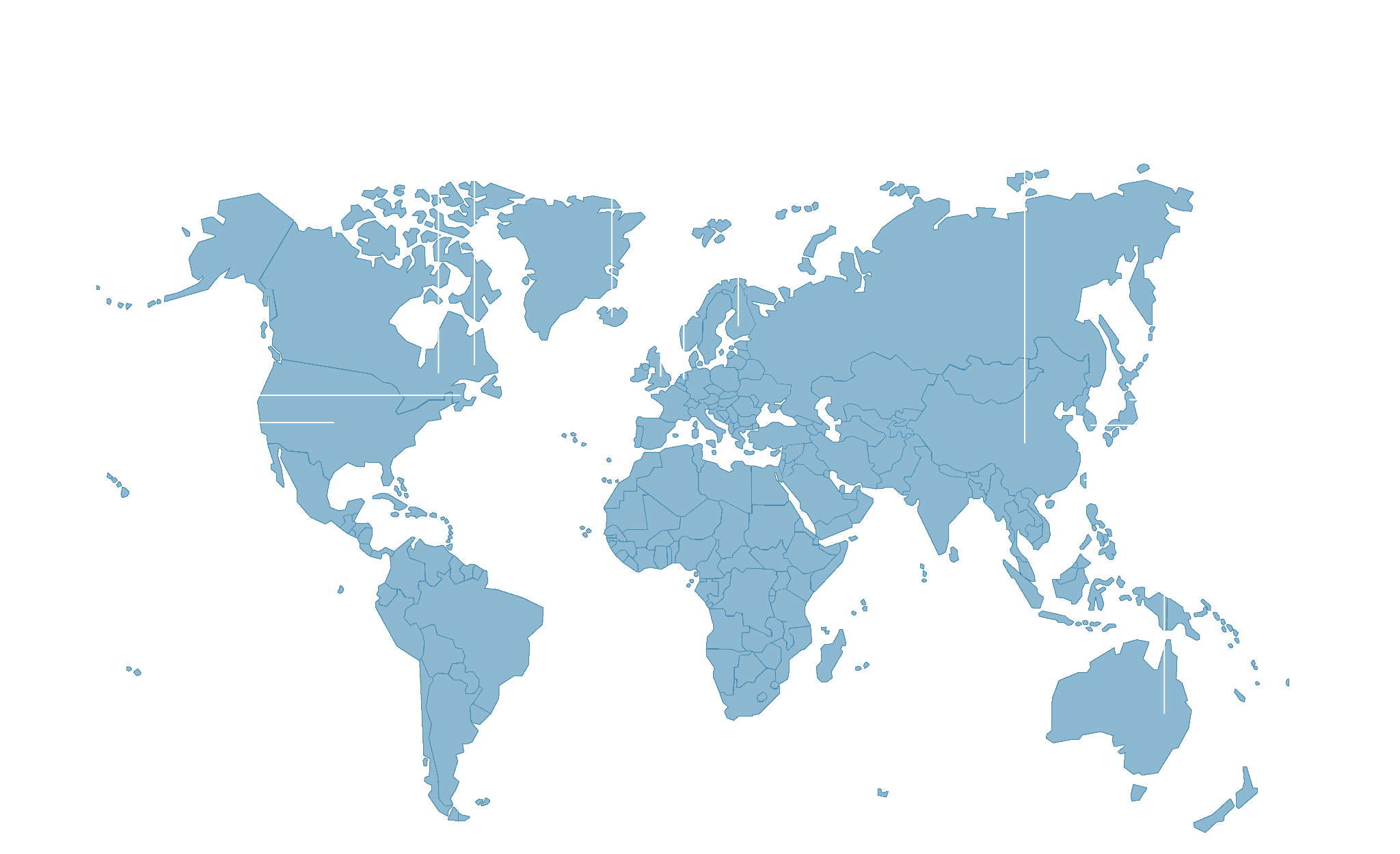 Polygenic Scores
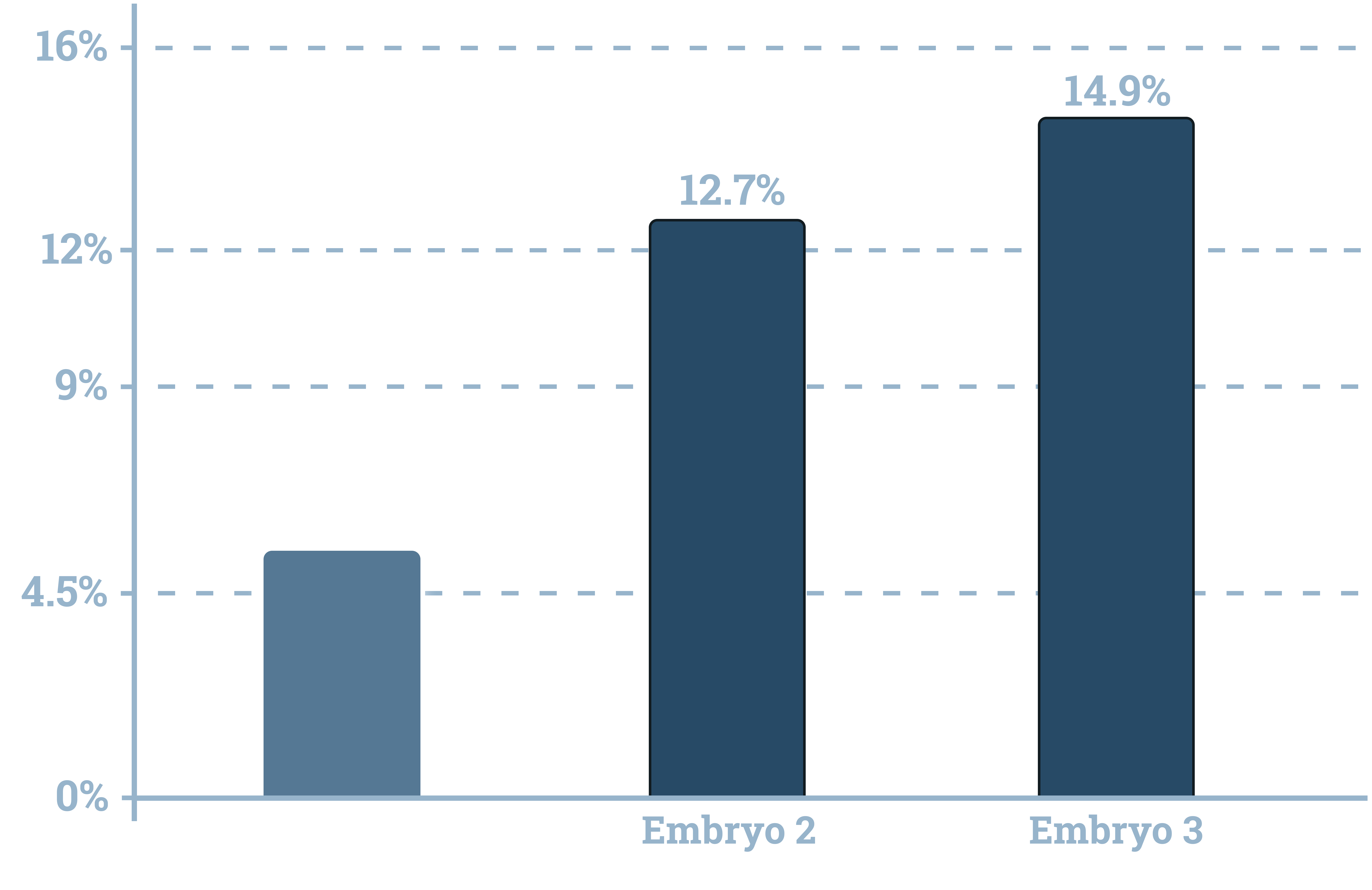 Lifetime risk of schizophrenia
How to influence children’s traits
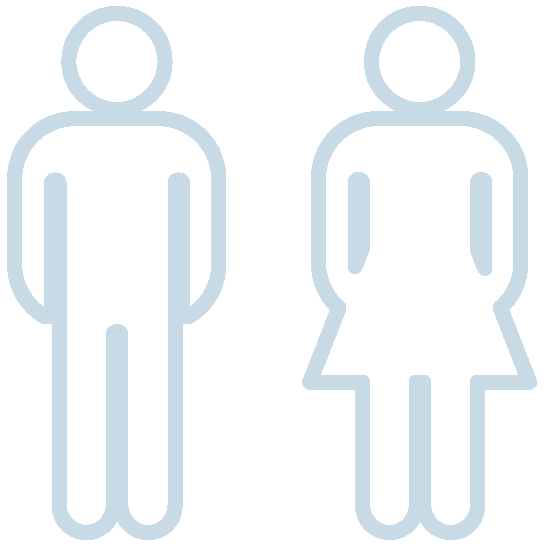 1. Mate selection
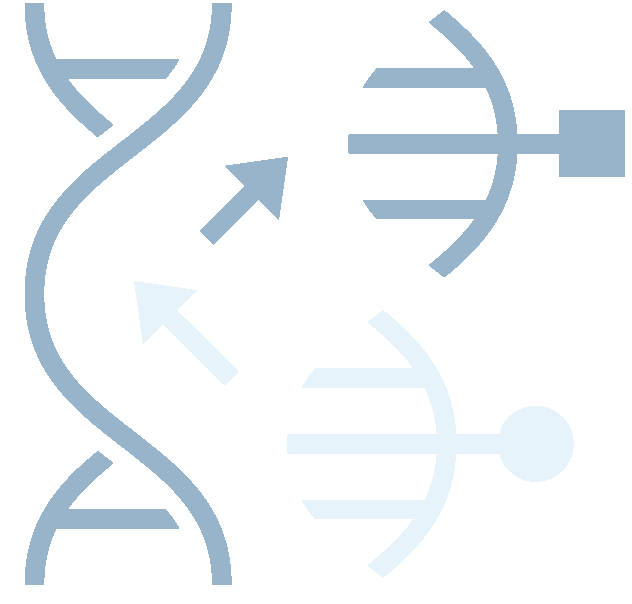 2. Gene editing (CRISPR)
3. Embryo selection (IVF + PGT)
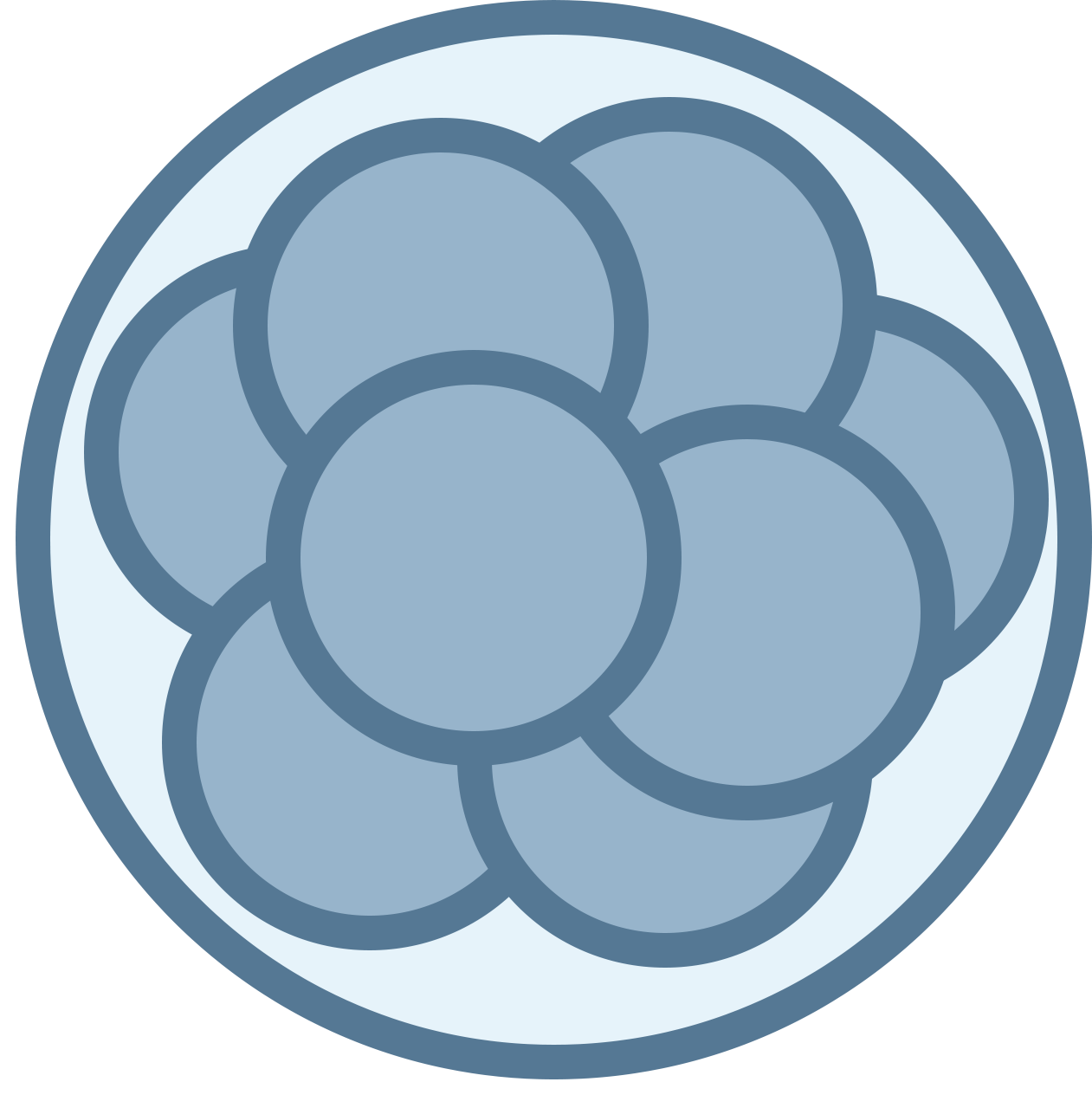 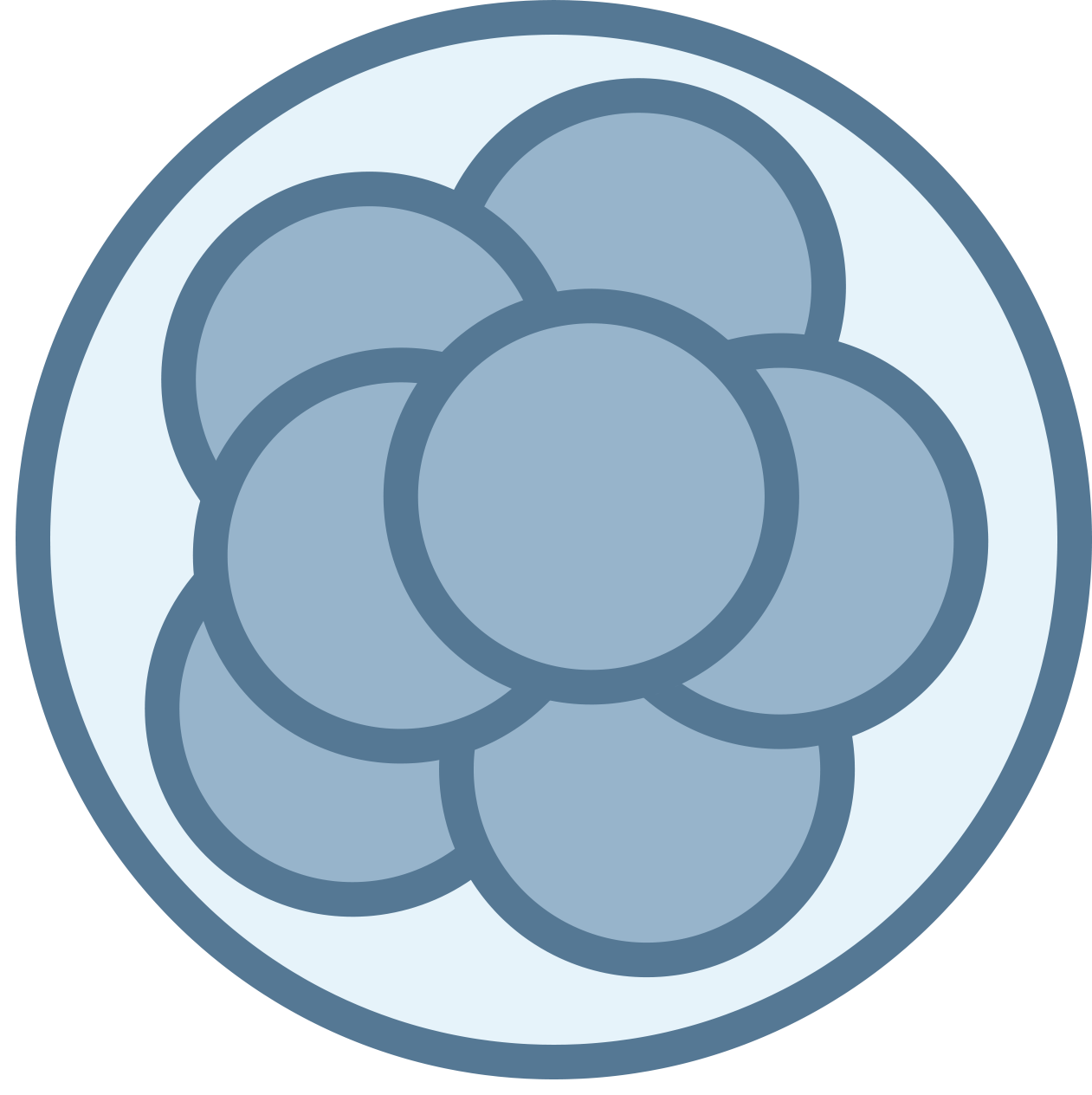 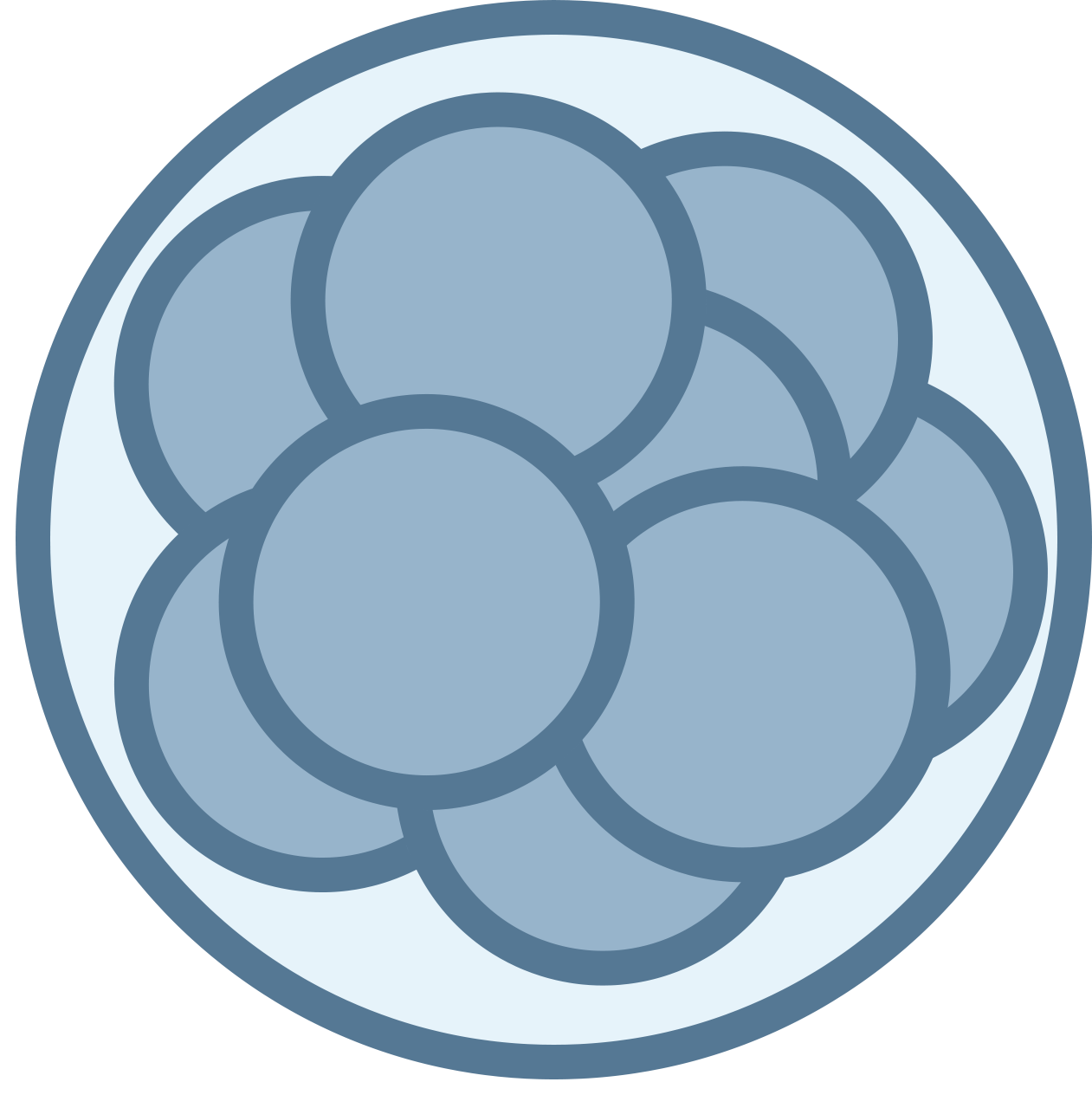 Gains from selection depend on number of embryos – e.g. IQ
For ten embryos:
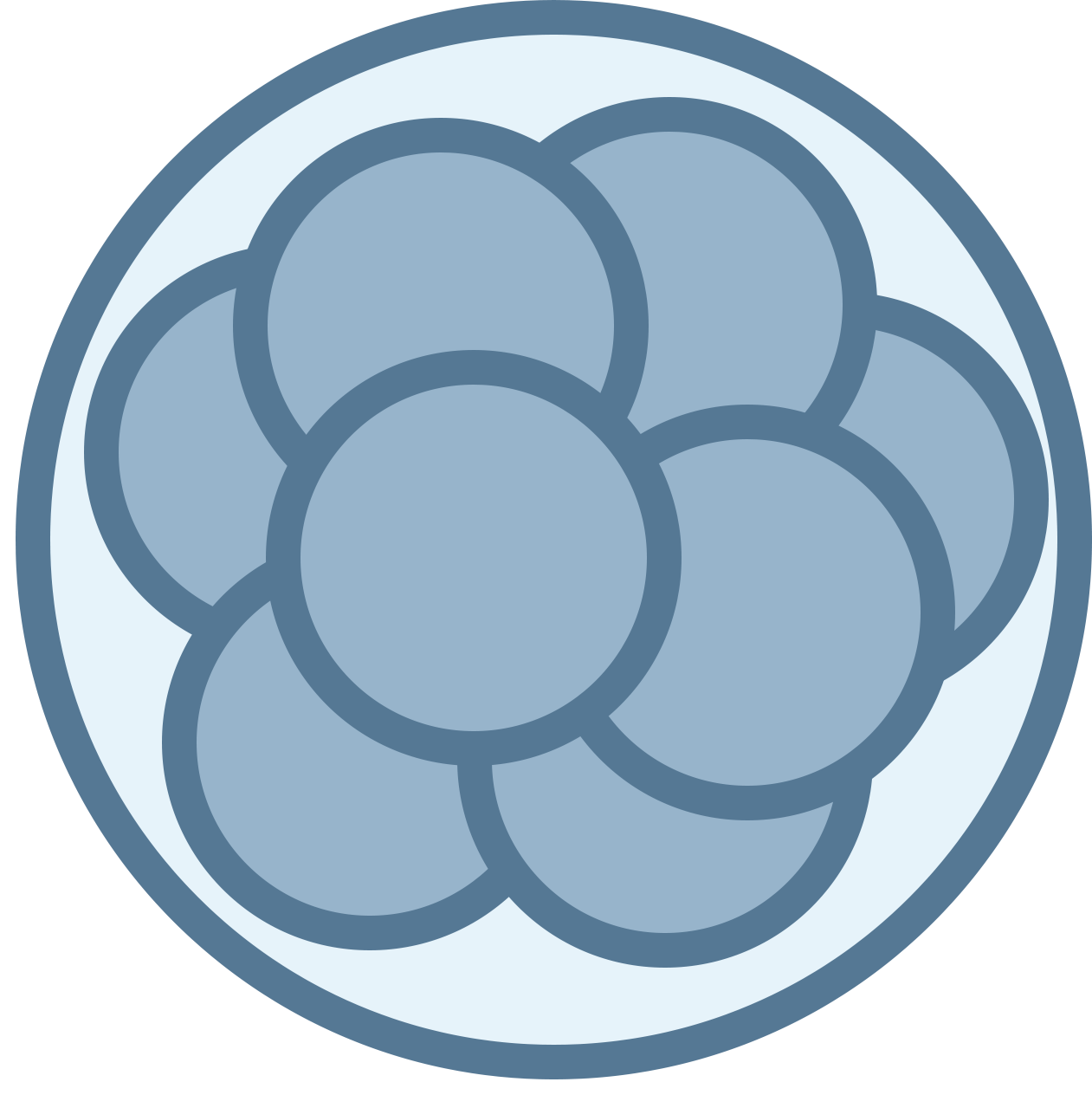 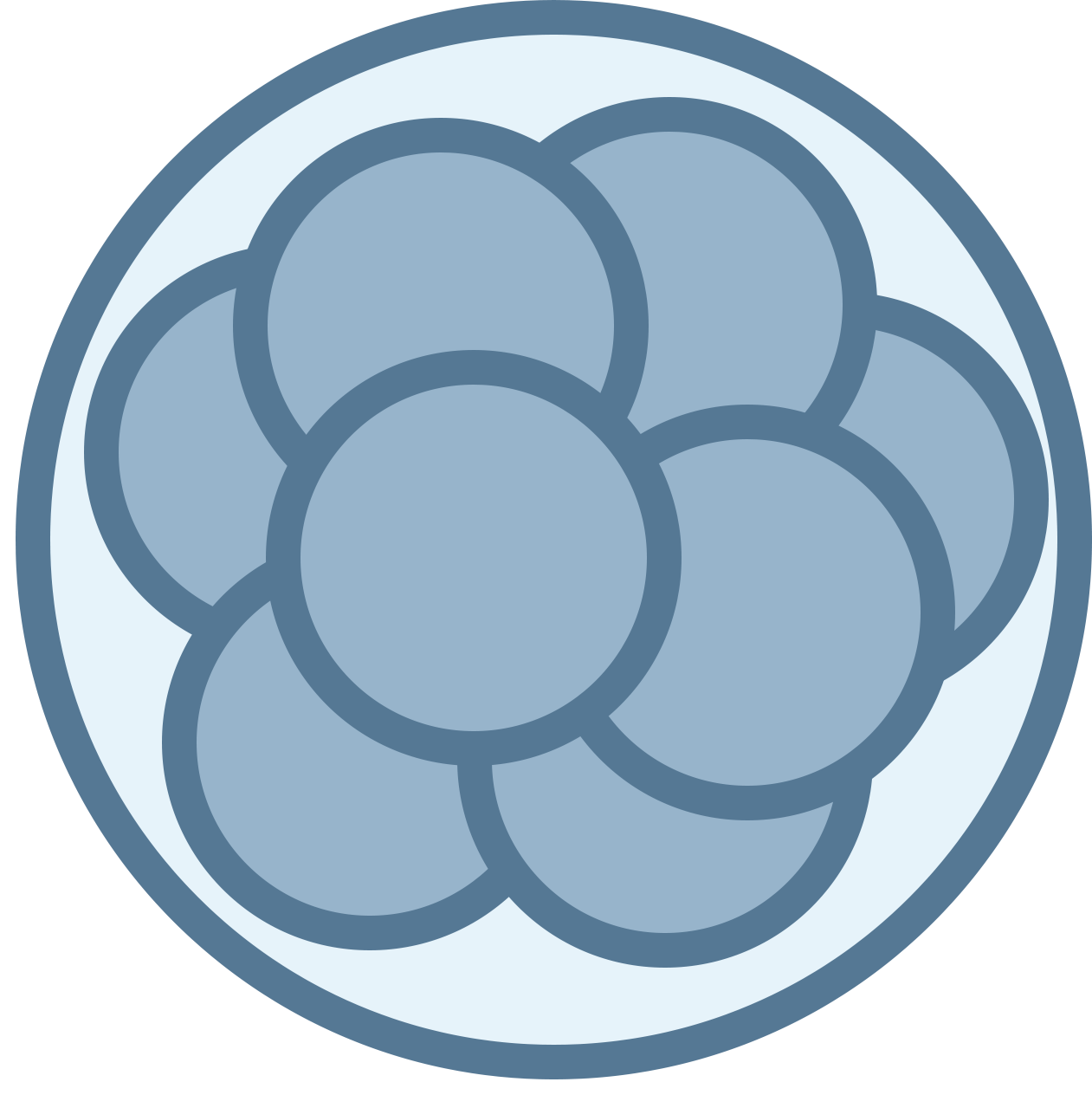 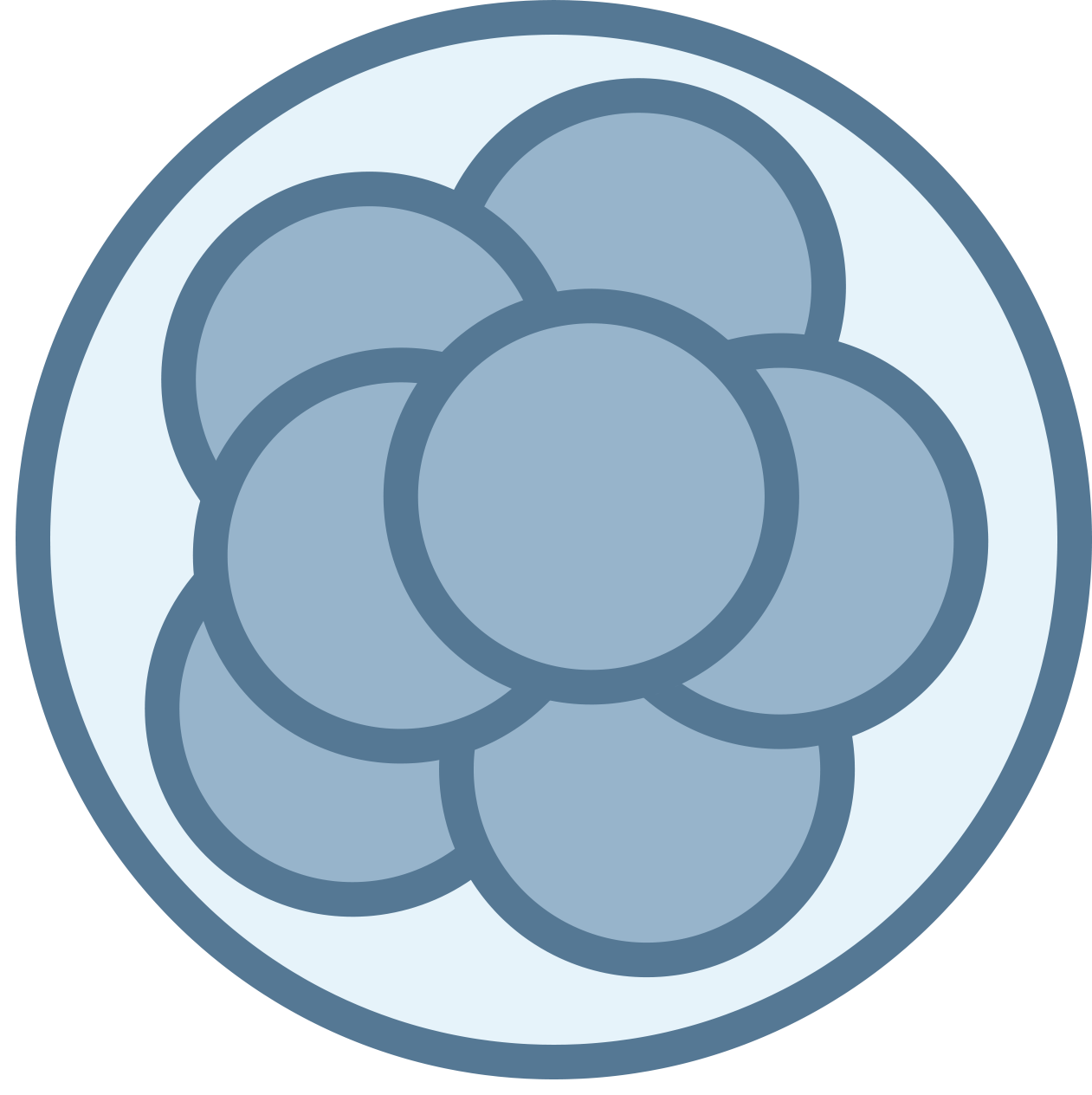 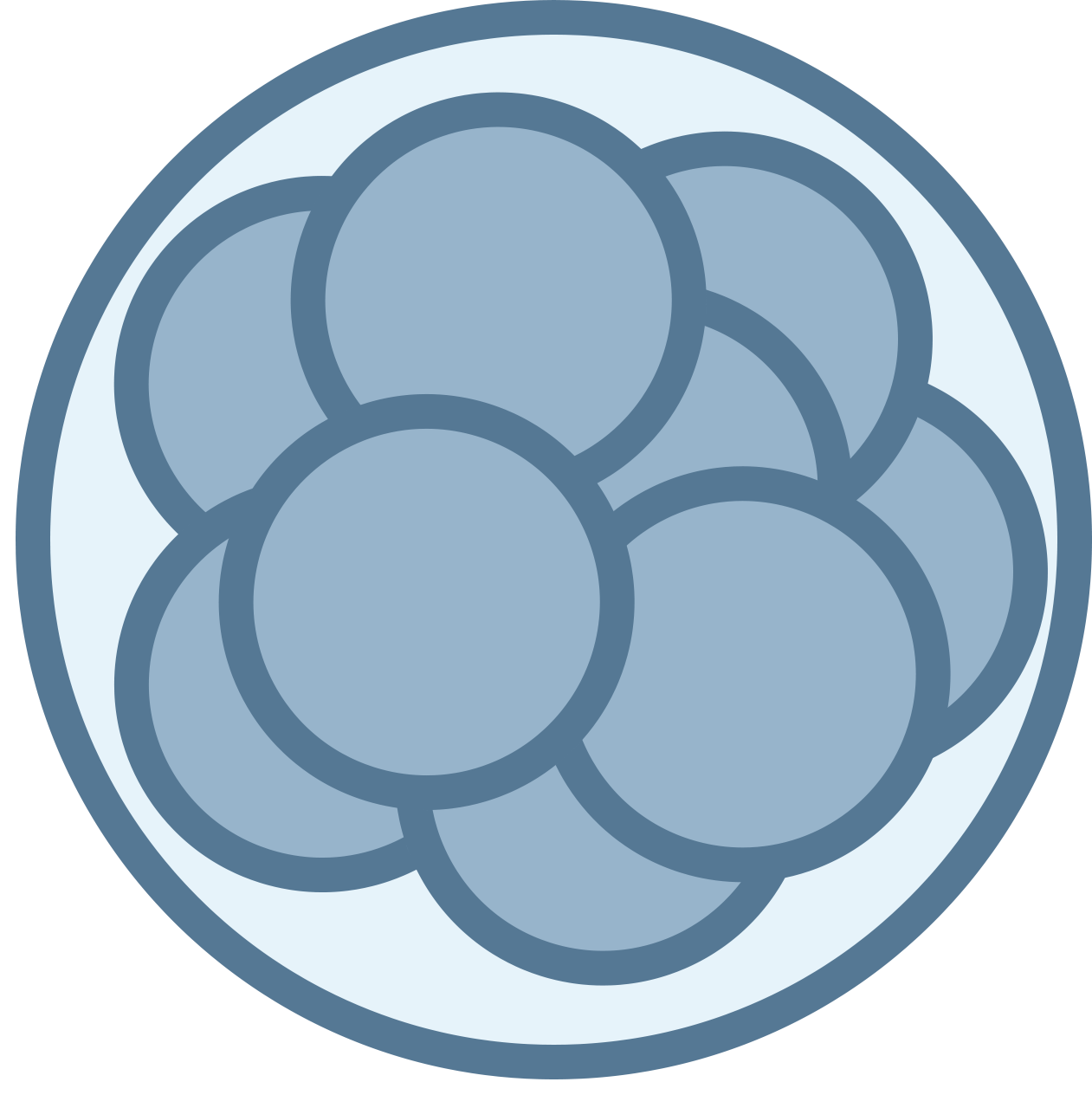 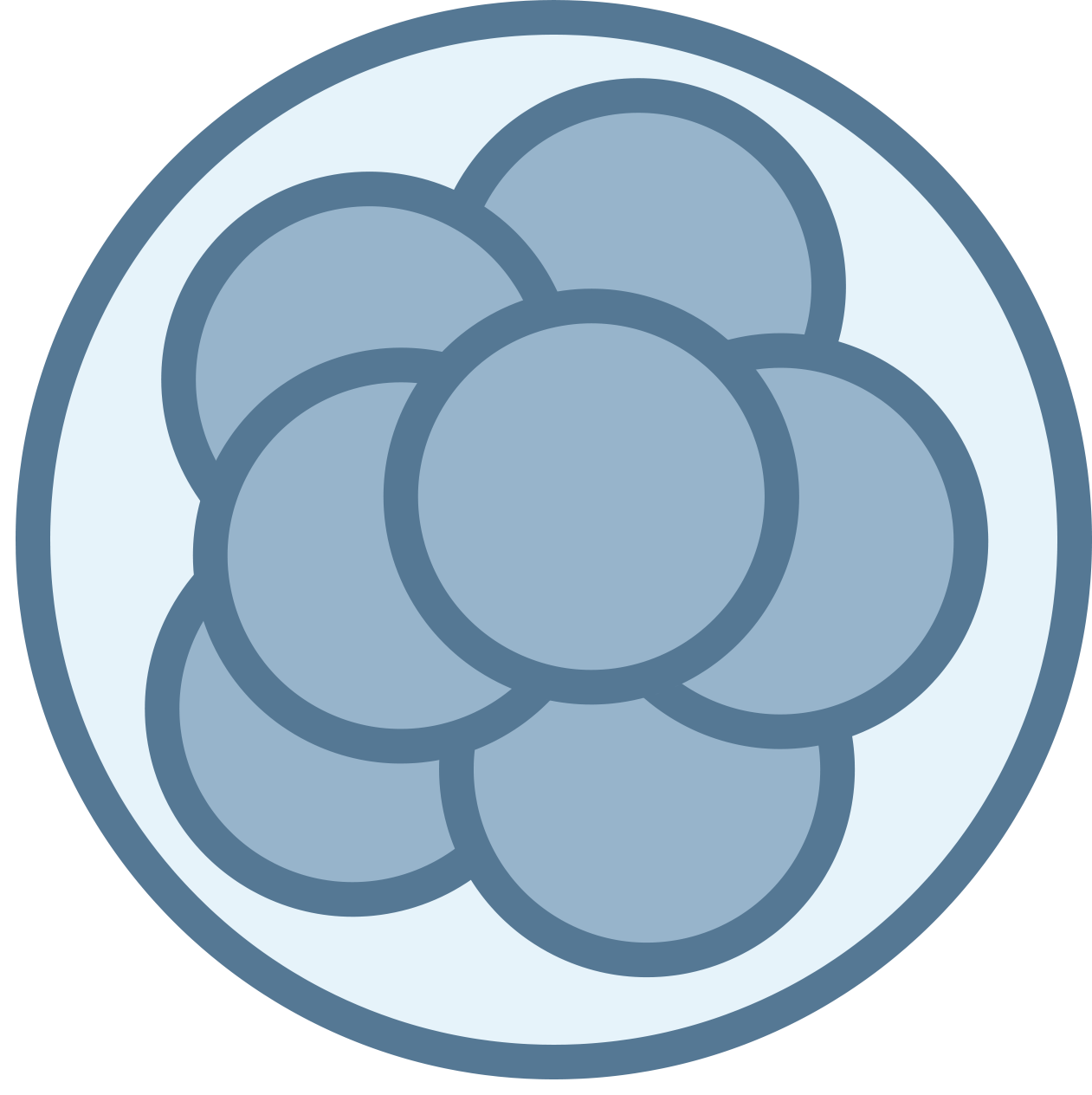 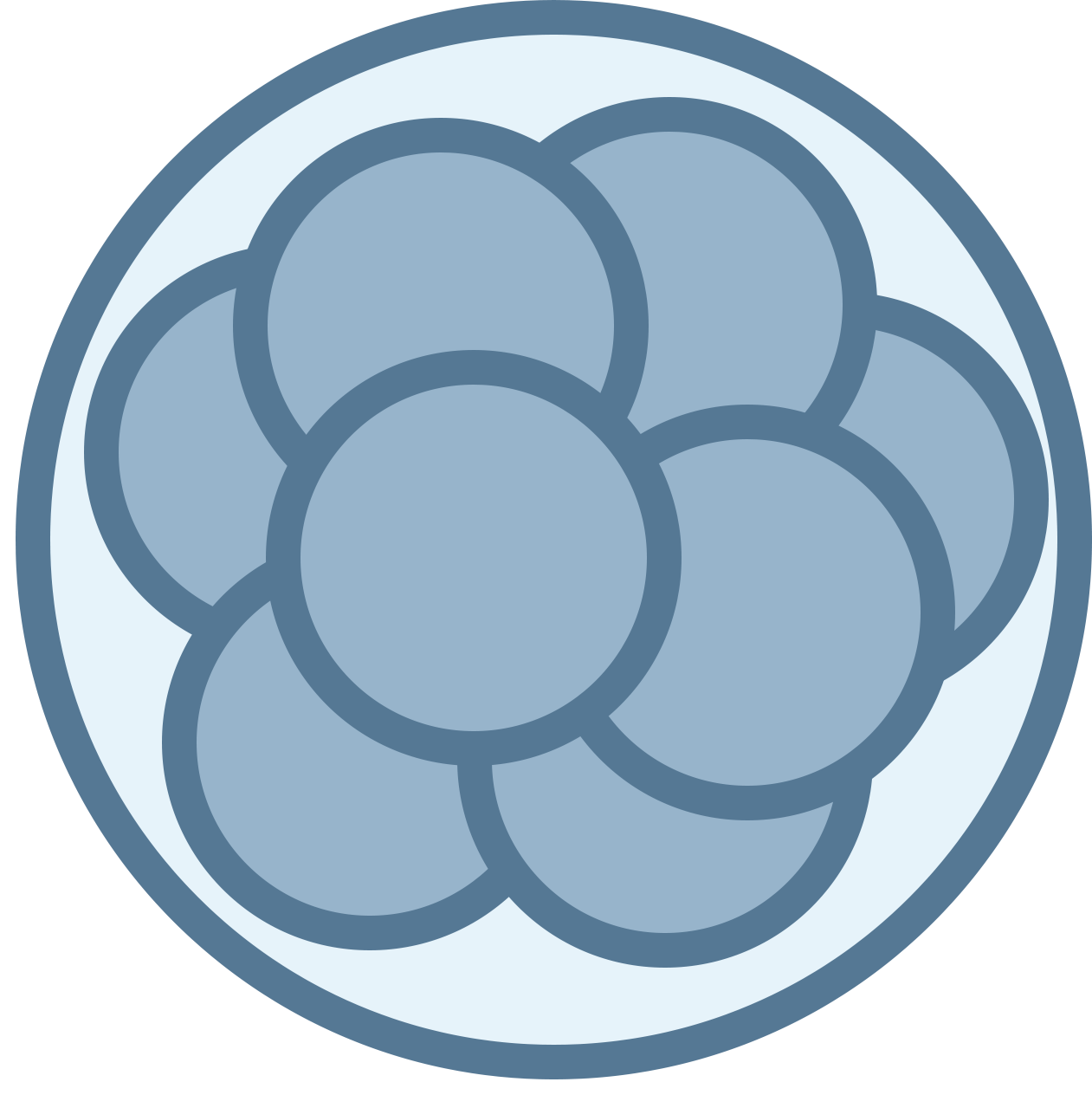 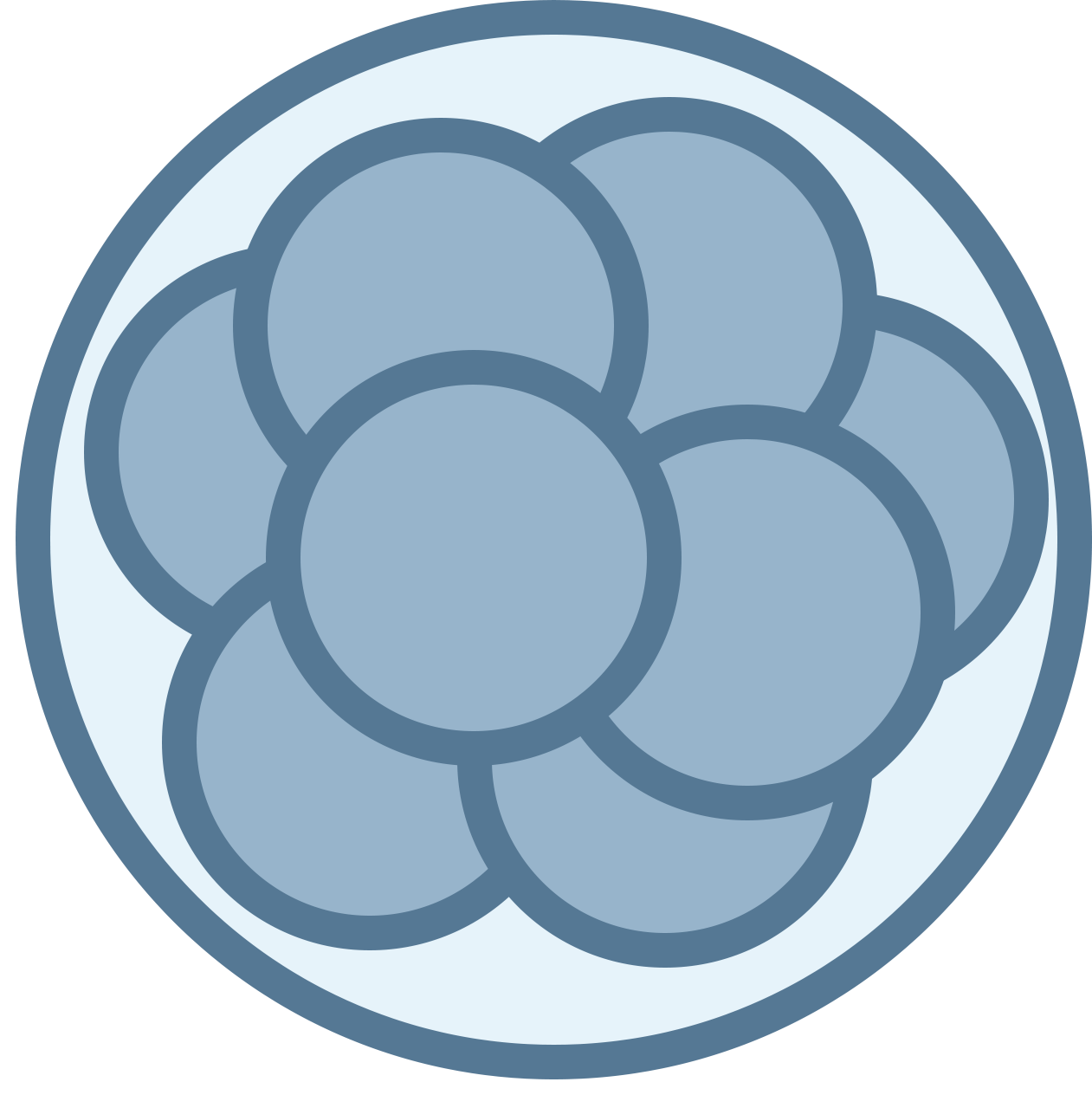 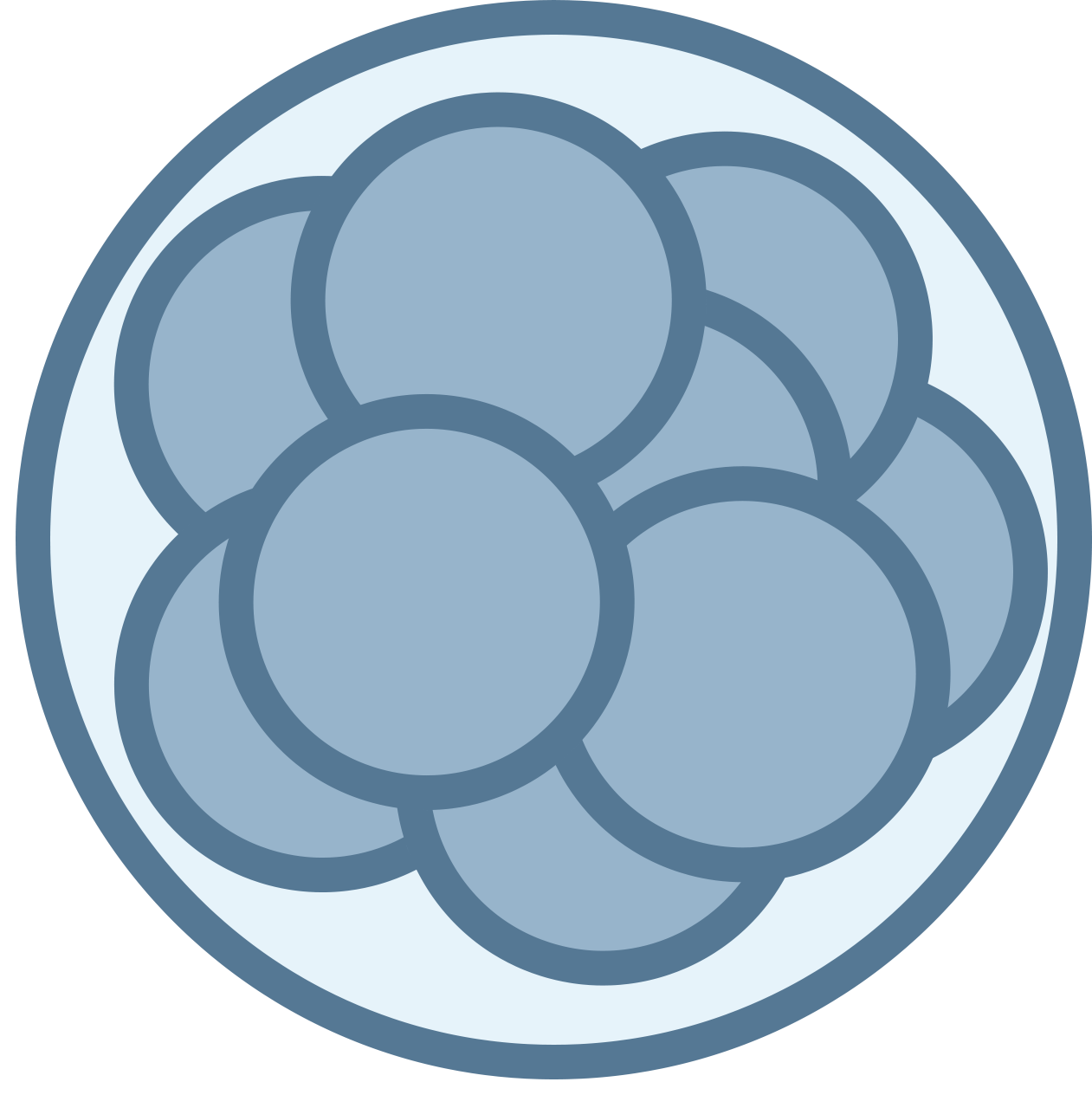 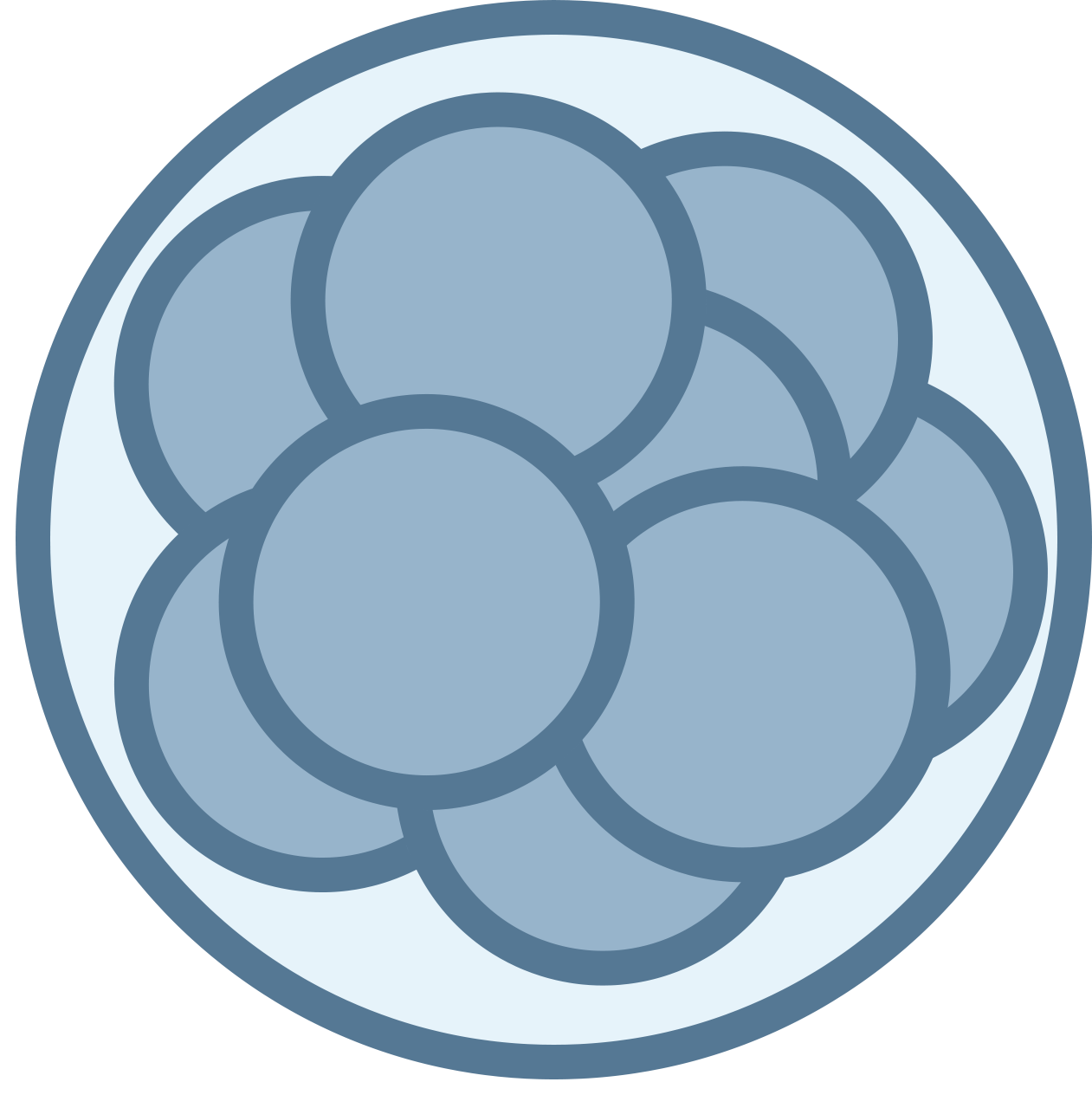 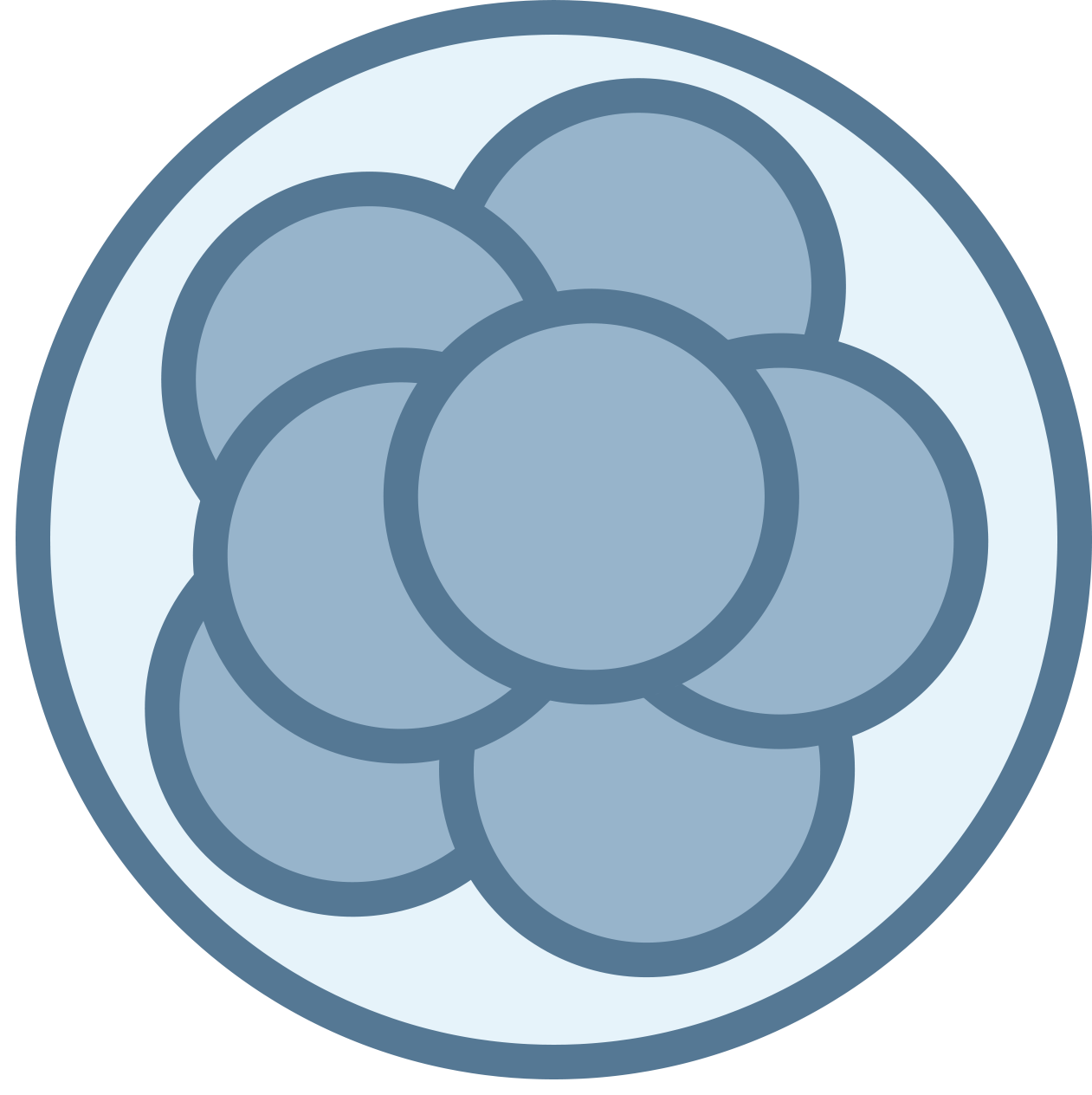 Range
14 IQ points
In-vitro-gametogenesis will  supercharge selection
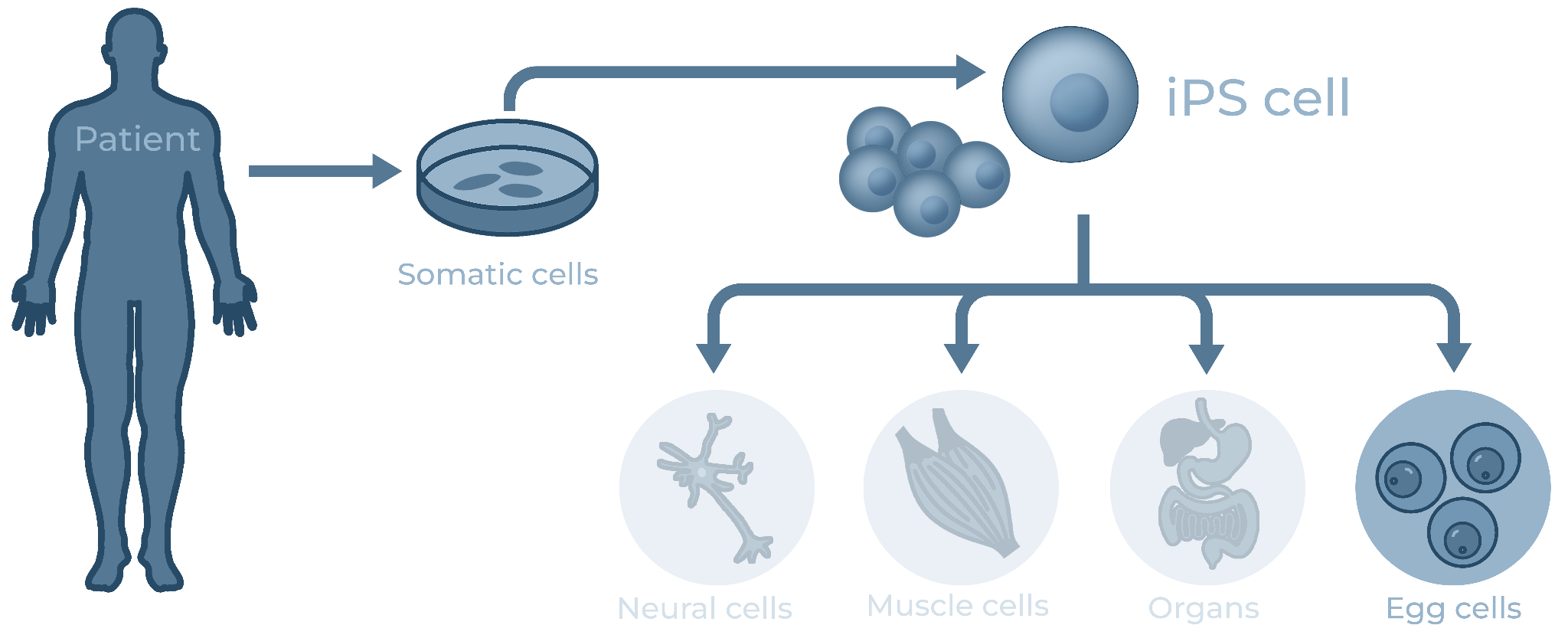 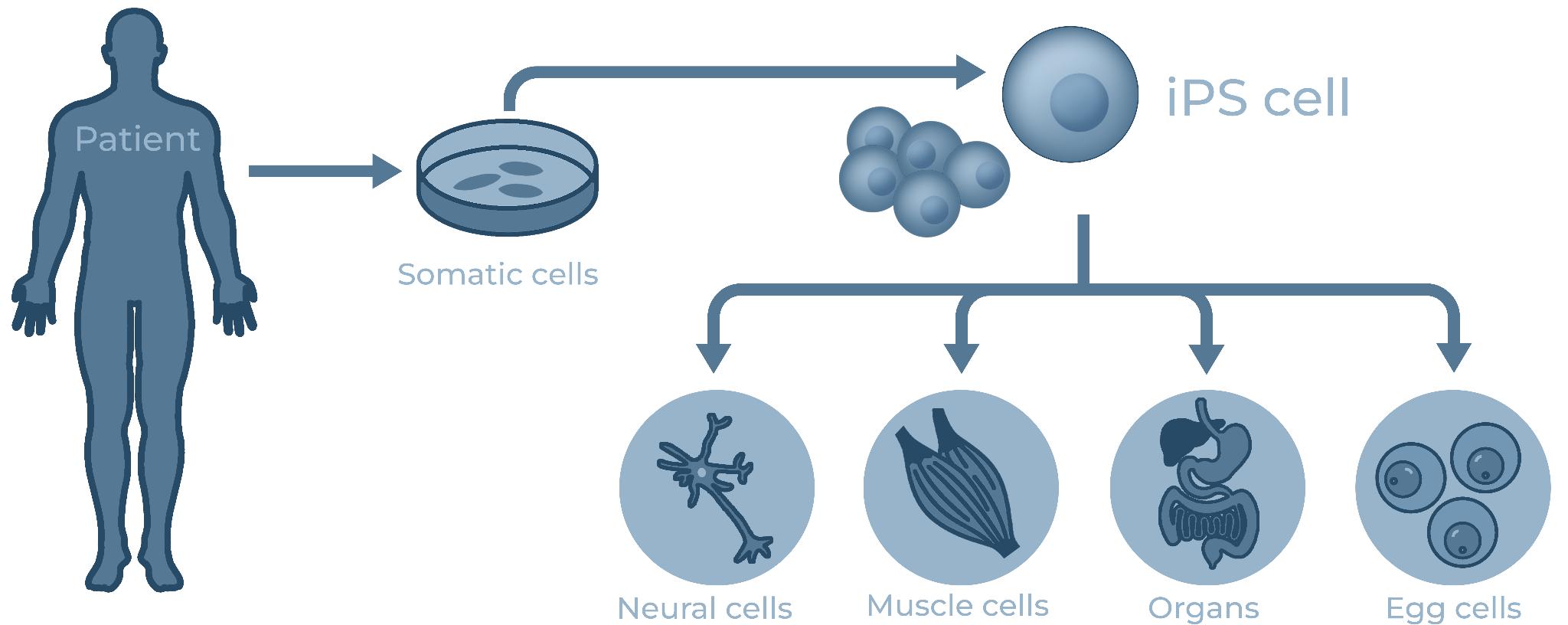 Benefits of minimizing genetic disease
INDIVIDUAL
Longer, better, more fulfilling life
SOCIAL
Economic productivity
Benefit rather than cost on health systems
Benefits of enhancing intelligence
INDIVIDUAL
Longer life, better health, more income (Plomin & Deary)More stable relationships, less criminality (Beaver, Boutwell, Murray)
SOCIAL
Economic productivity and scientific innovation (Bostrom)
Cooperation in collective action problems (Jones)
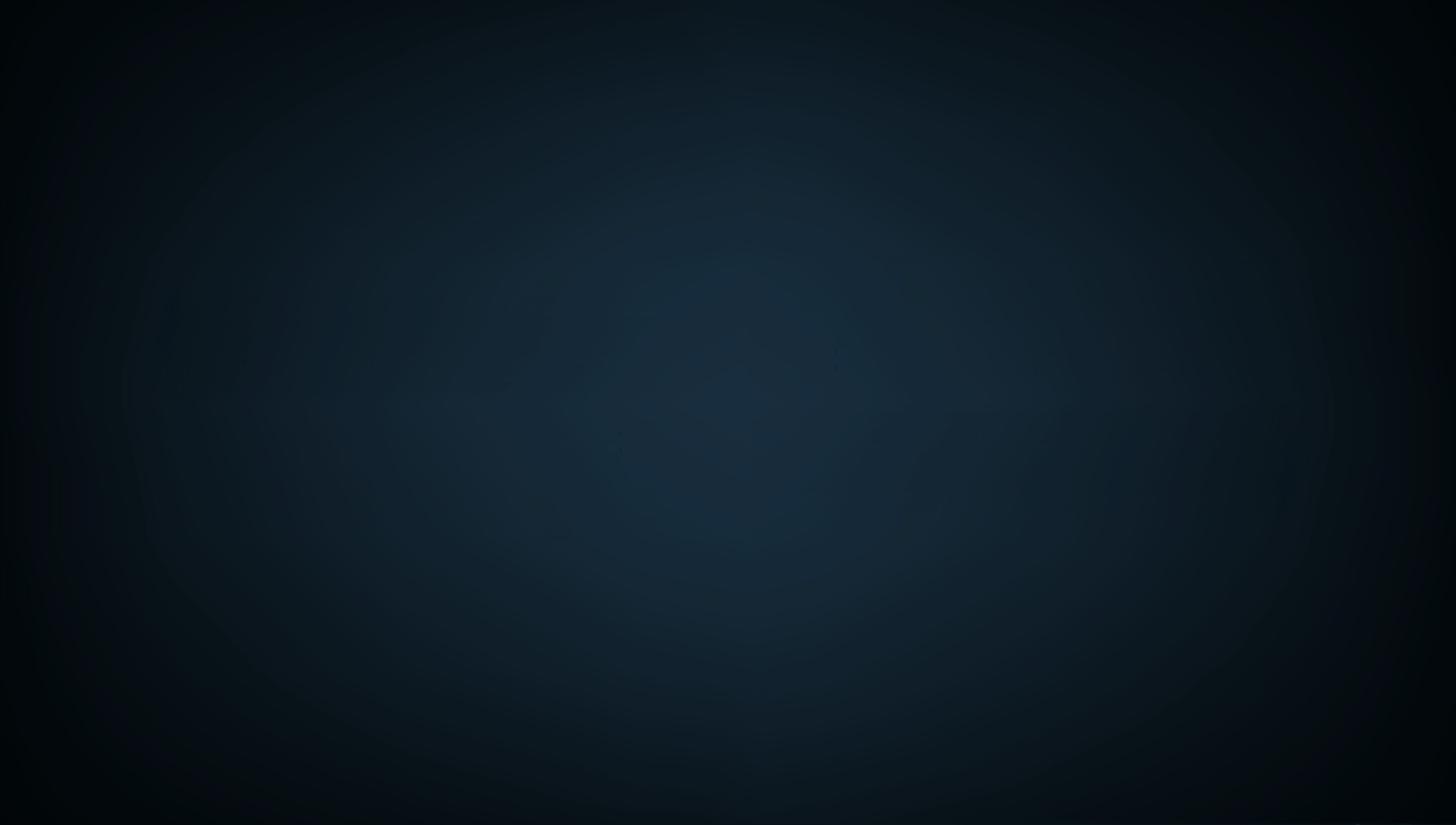 What traits can we influence?
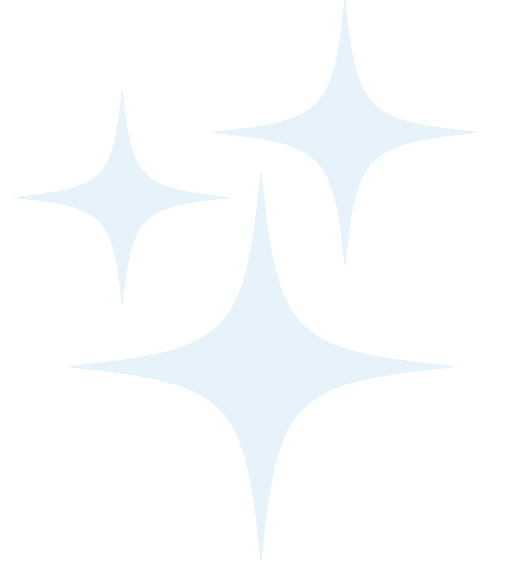 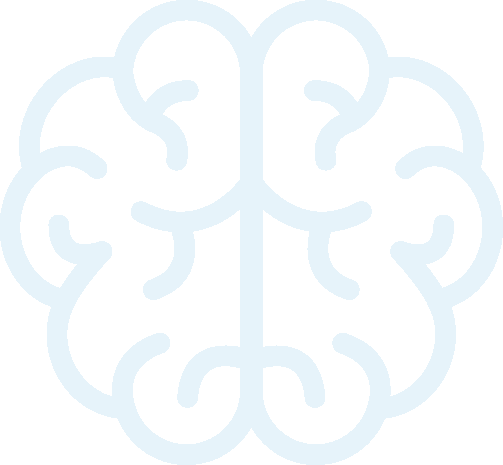 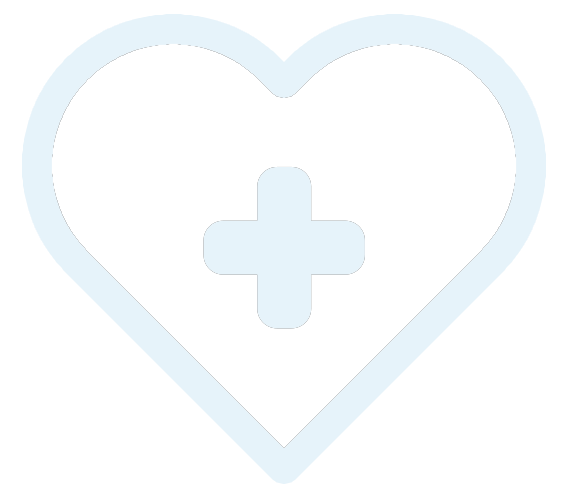 Mental traits
Aesthetic traits
Health traits
Intelligence
Schizophrenia
Bipolar Disorder
Severe Depression
Height
BMIHair color
Body shape
Cancer
Diabetes
Heart Disease
Rheumatoid Arthritis
Reasons to support genetic selection
Nature does not select for human happiness
Civilization preserves harmful mutations
Evolutionary mismatch is pervasive
Arms races create incentives
Reasons to worry about genetic selection: Collective Action Problems
Sex Ratios (imbalances)
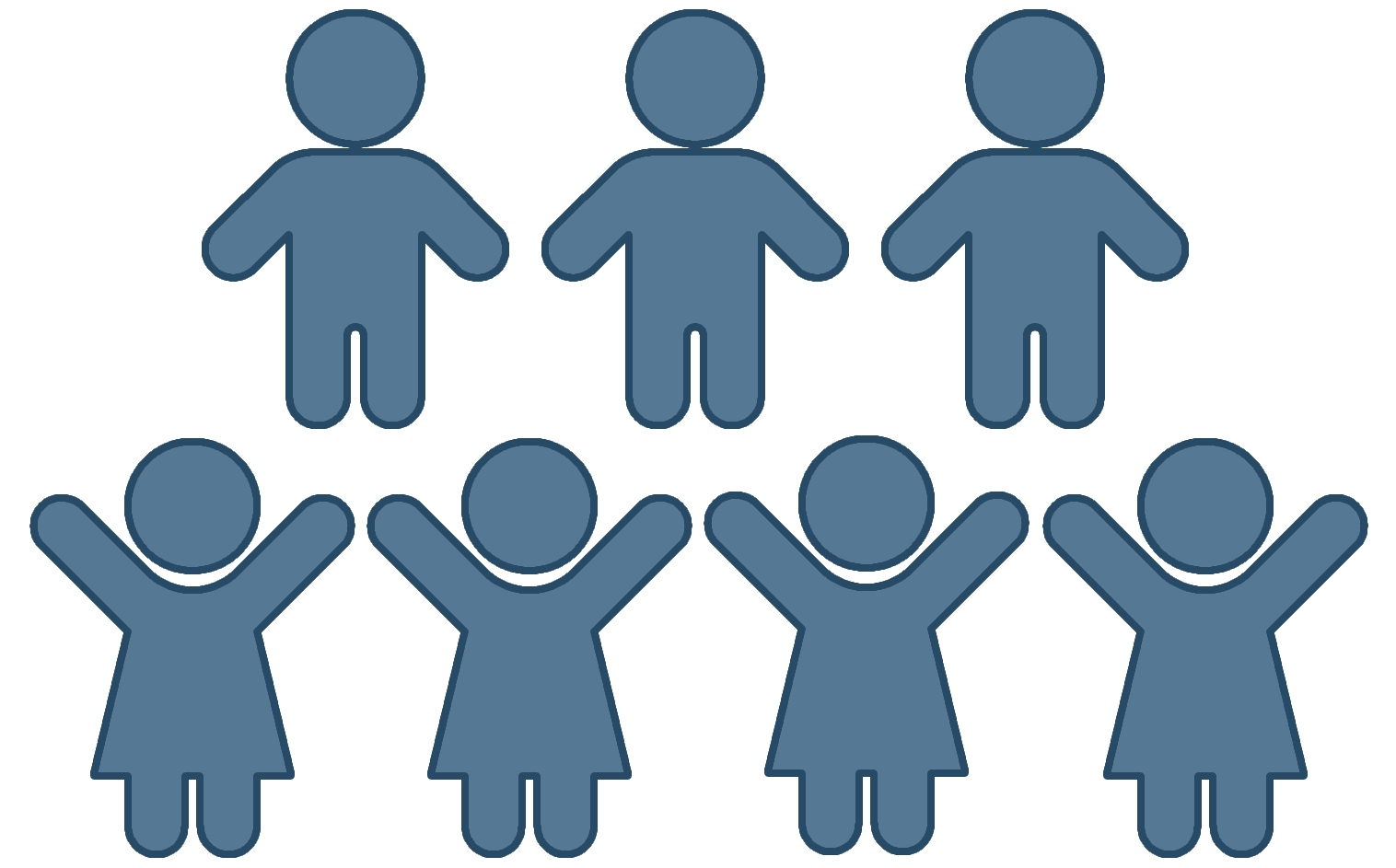 Height (arms races)
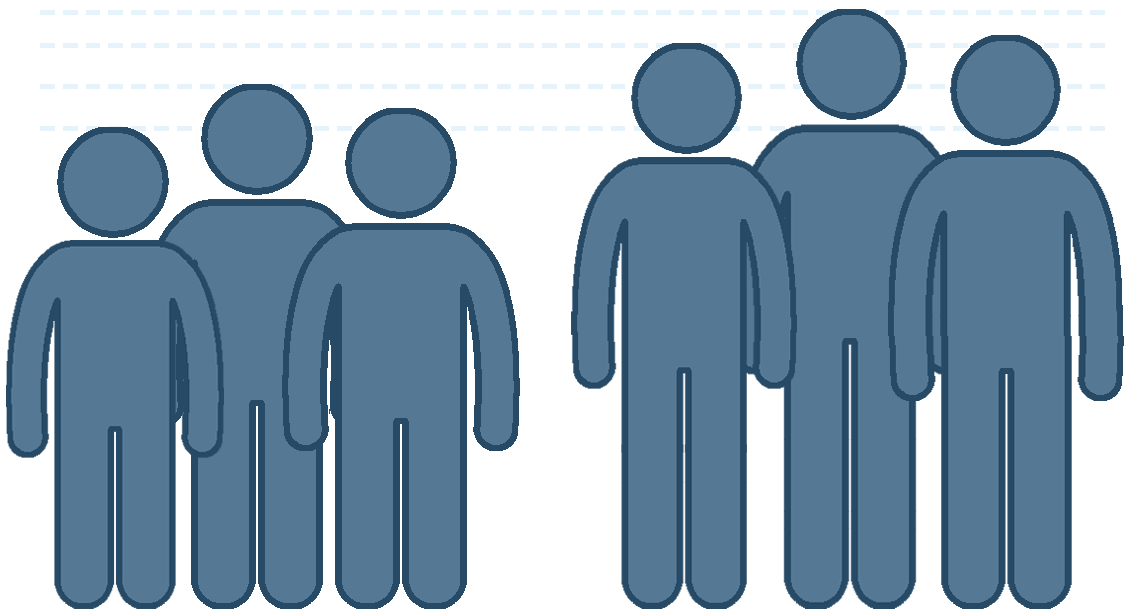 Immunity (monocultures)
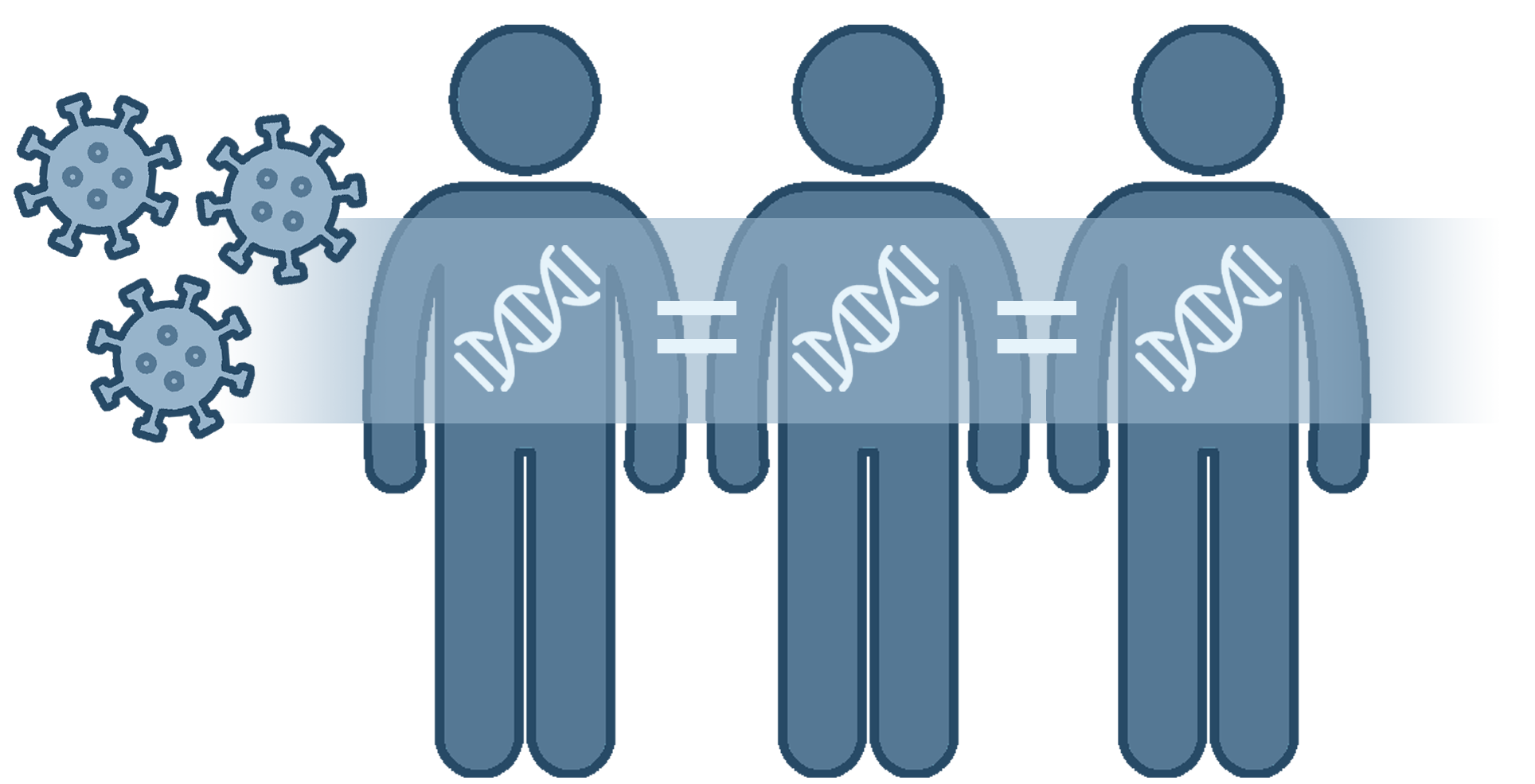 Solution: Regulatory Parsimony
When legislation is necessary to prevent serious harms resulting from collective action problems, we should aim for simple rules that apply to all. 

We should also take the least restrictive alternative among the feasible set of laws.
(Adapted from: Presidential Bioethics Report on Synthetic Biology, 2010)
Regulatory Parsimony Justified
1. Complex laws are easier for powerful people to navigate.

2. Too many laws can crowd out social norms.
 
3. Restrictive laws can encourage learned helplessness and black markets.
Embryo selection for IQ
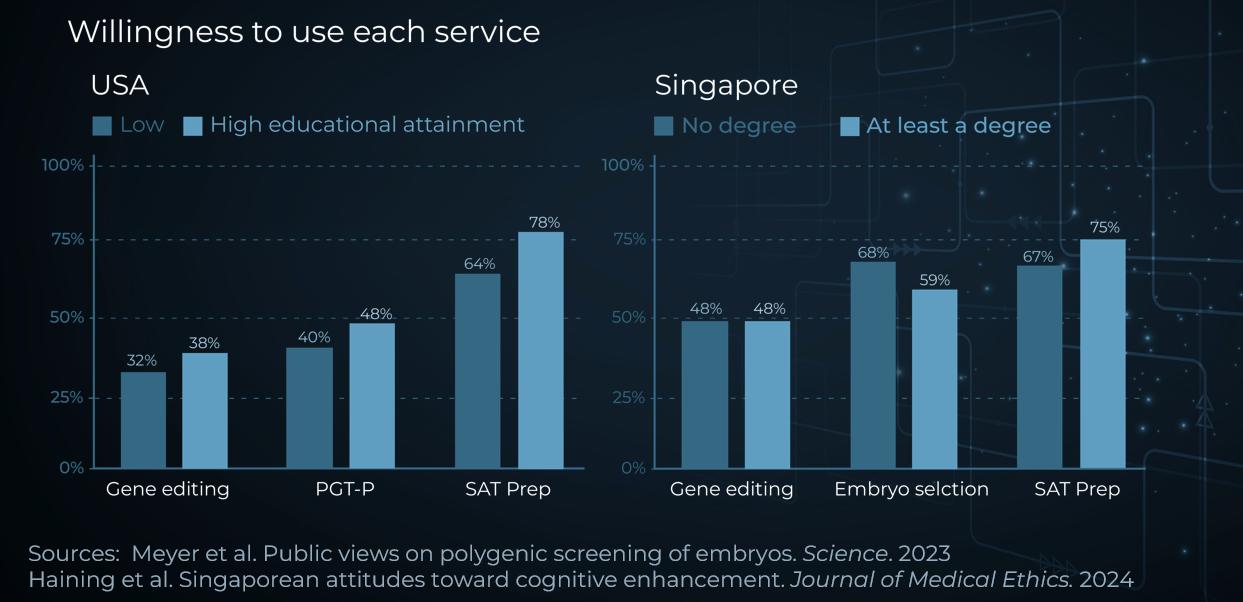